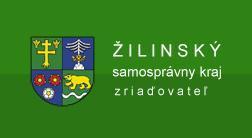 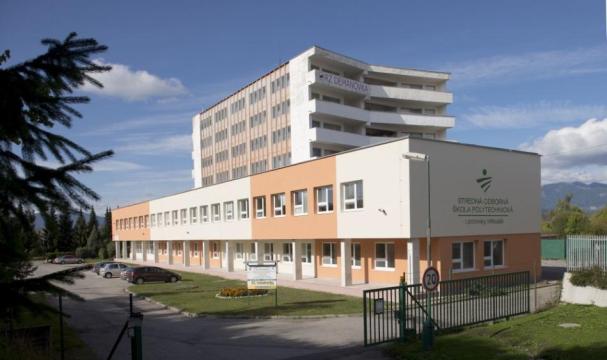 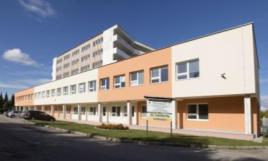 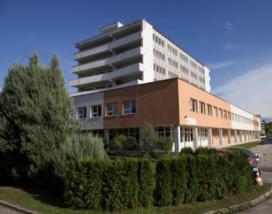 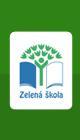 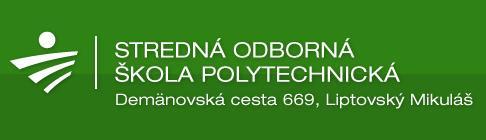 PREDSTAVUJE ŠTUDIJNÝ ODBOR

     4210 M 11 AGROPODNIKANIE – AGROTURISTIKA
  S ROZŠÍRENÝM VYUČOVANÍM CHOVU KONÍ A JAZDECTVA
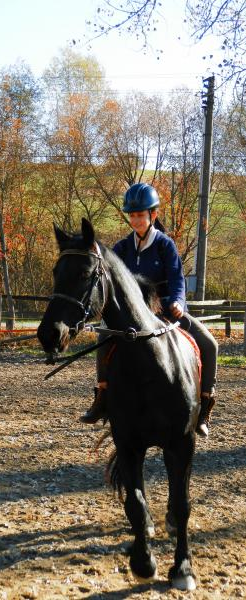 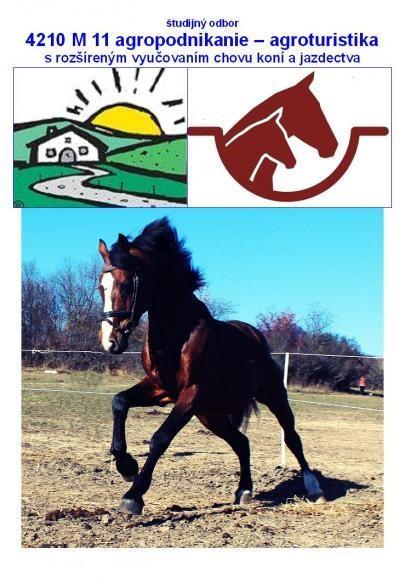 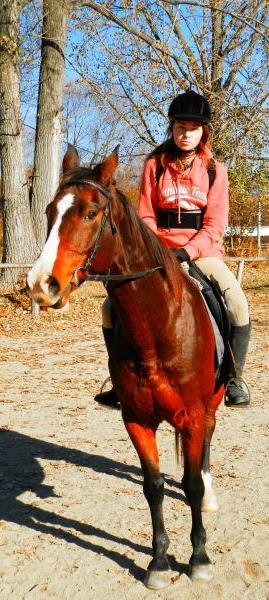 UČEBNÝ PLÁN4210 M 11 AGROPODNIKANIE – AGROTURISTIKAs rozšíreným vyučovaním chovu koní a jazdectva
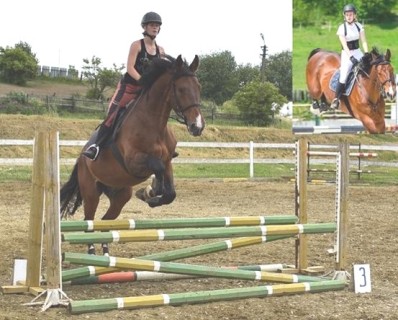 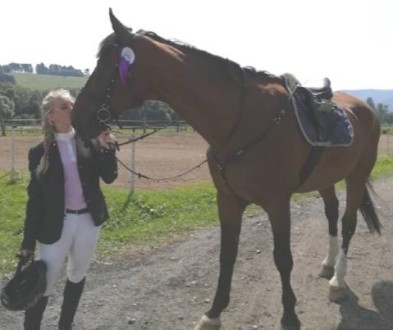 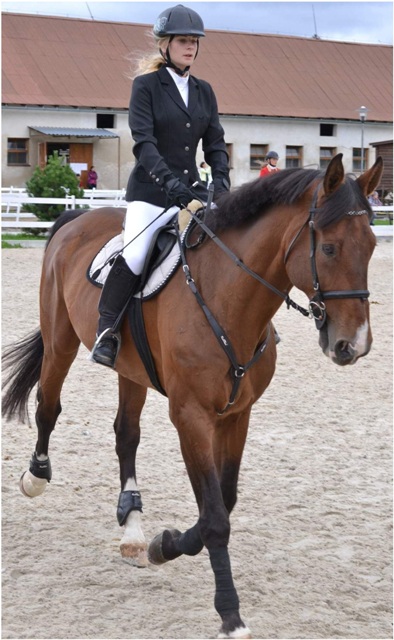 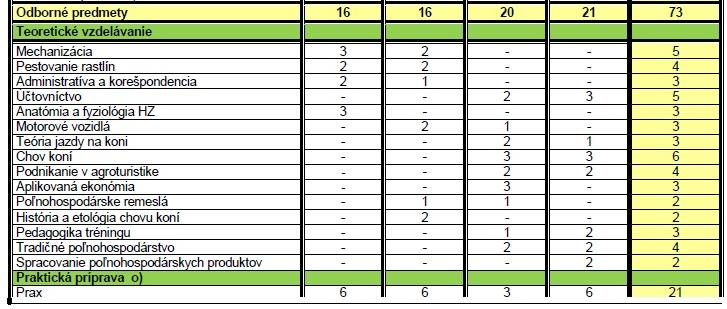 VYUČOVANIE PREDMETU PRAX
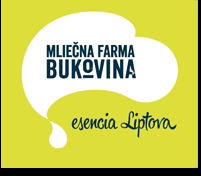 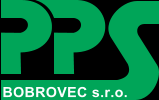 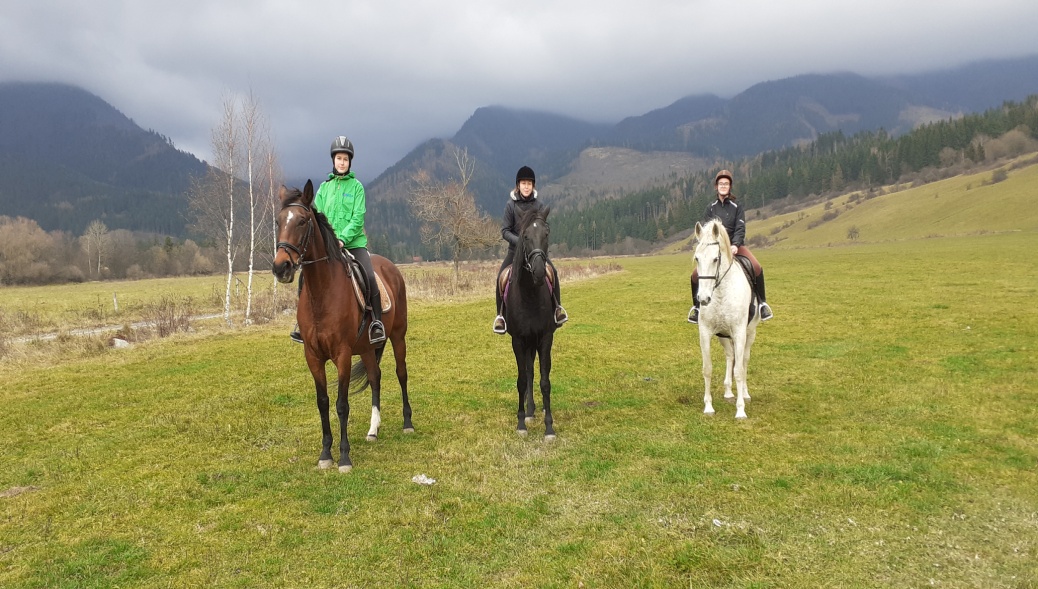 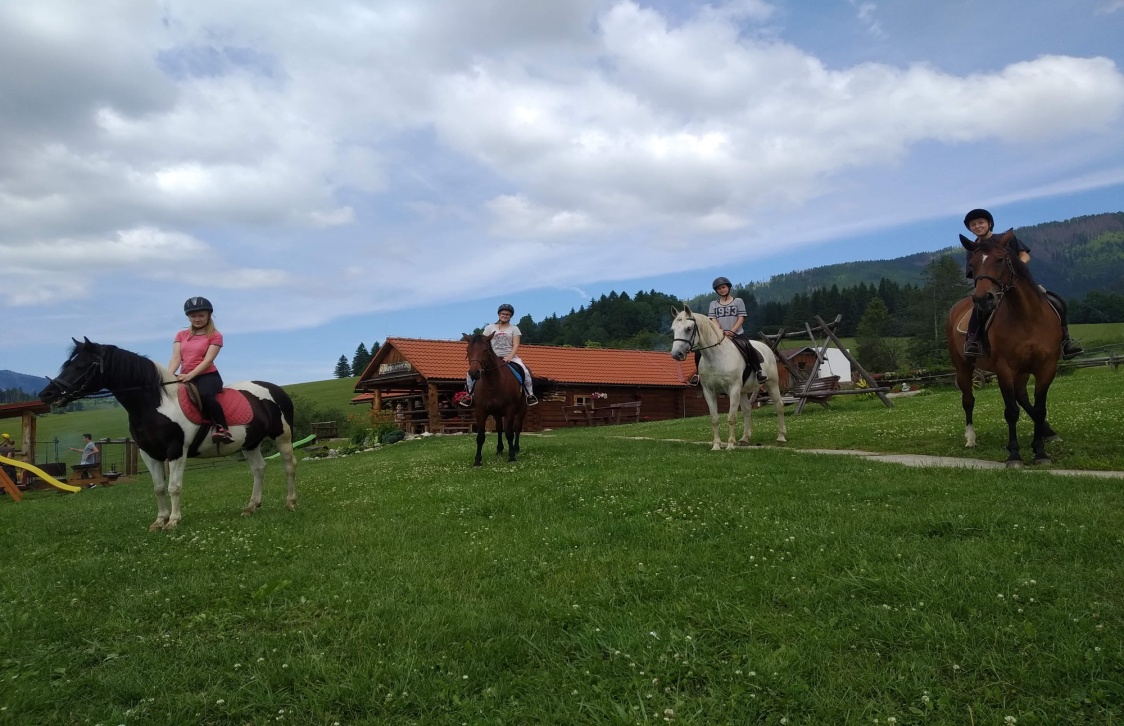 VYUČOVANIE PREDMETU PRAX NA PRACOVISKU PPS JALOVEC A BOBROVEC
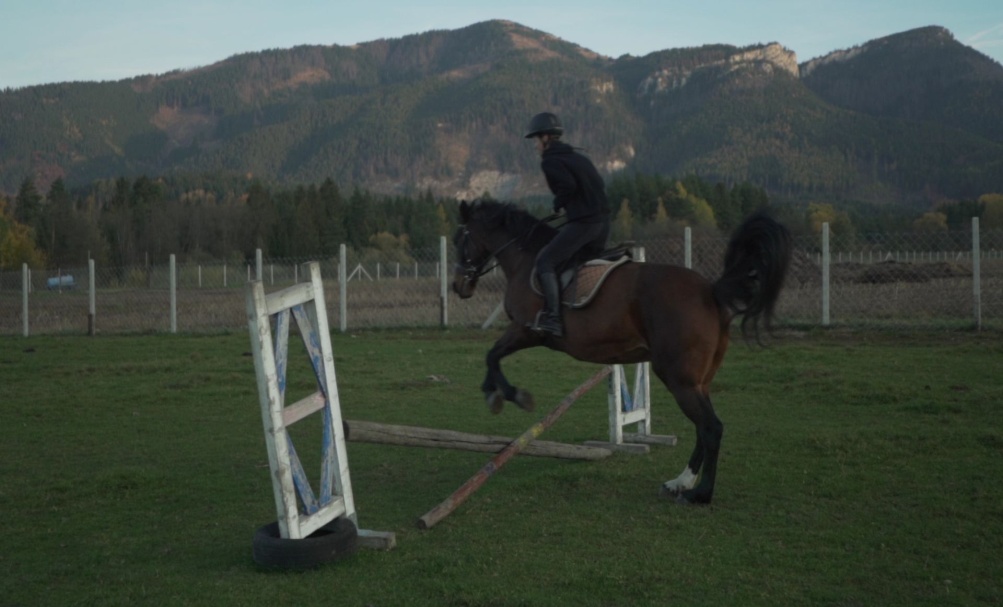 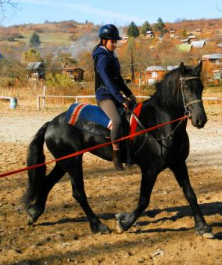 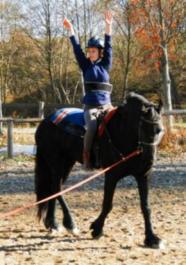 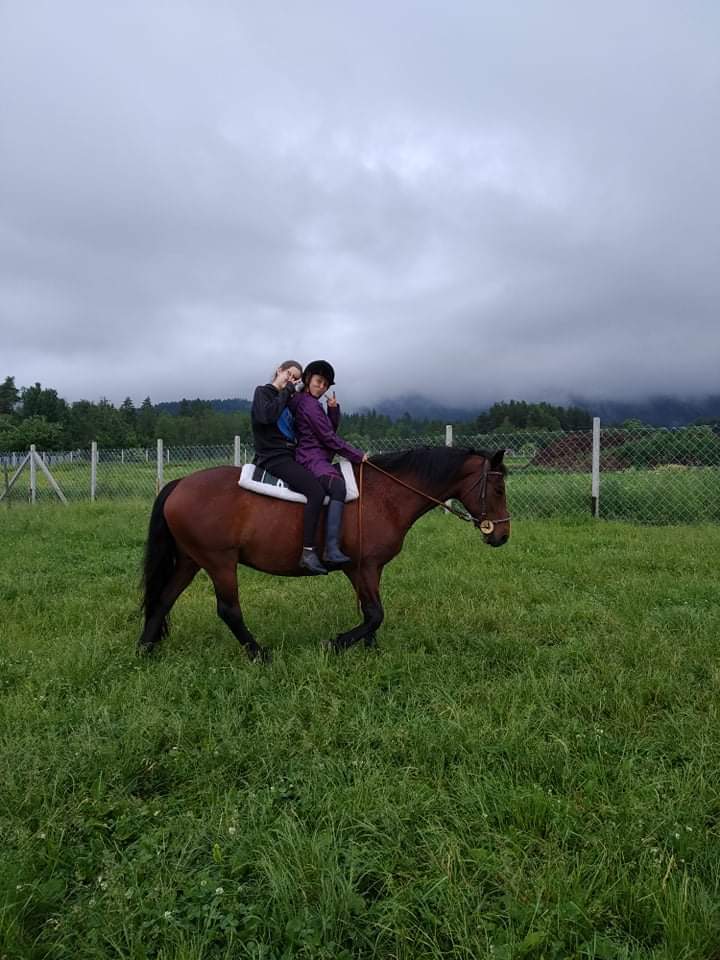 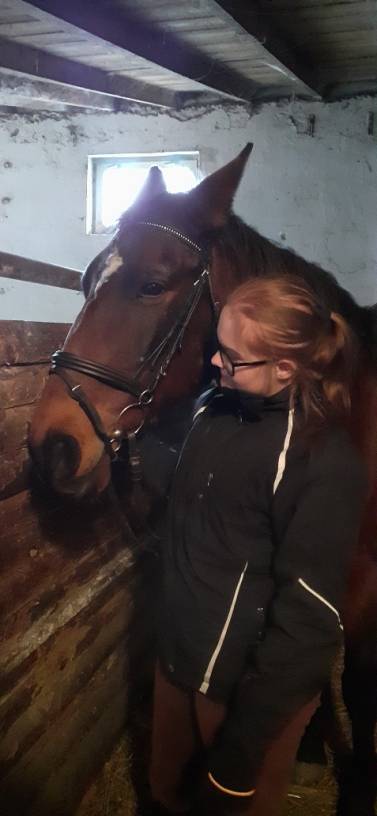 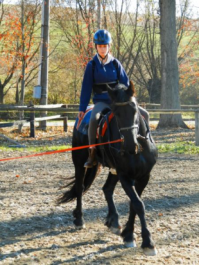 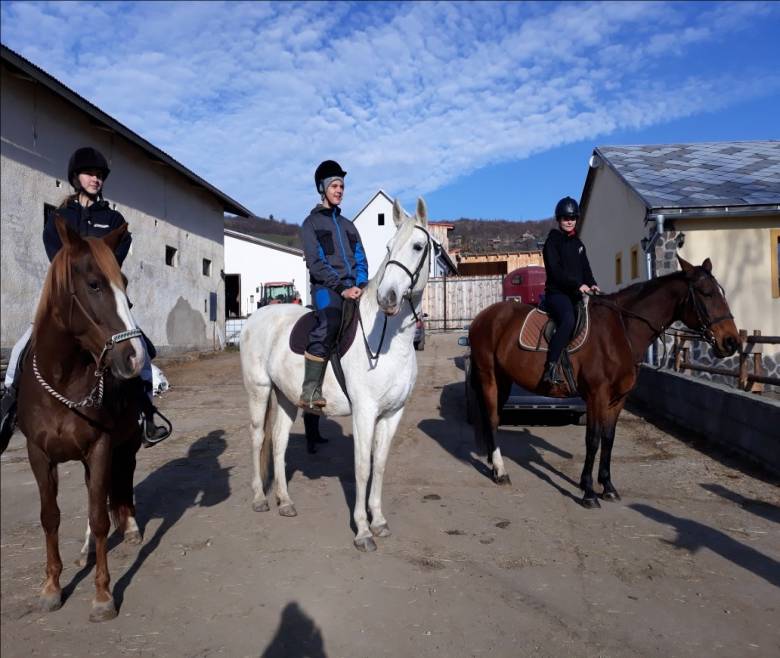 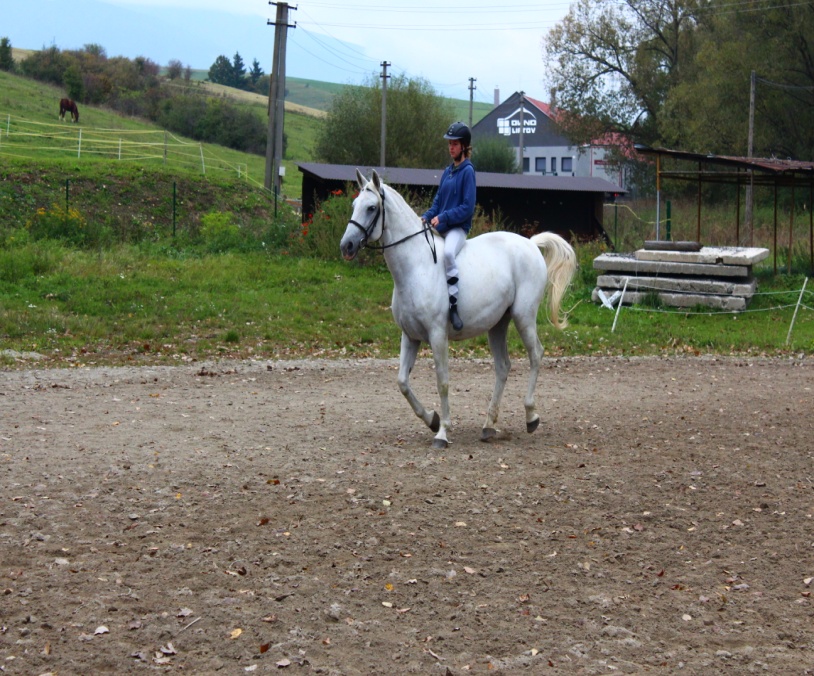 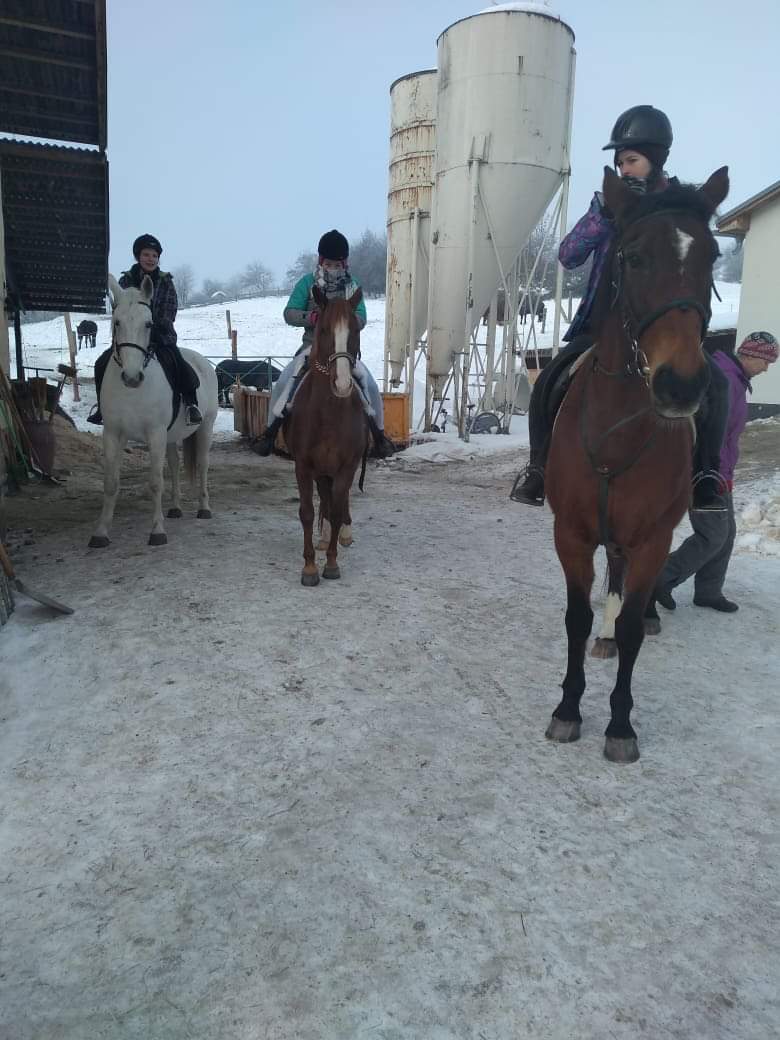 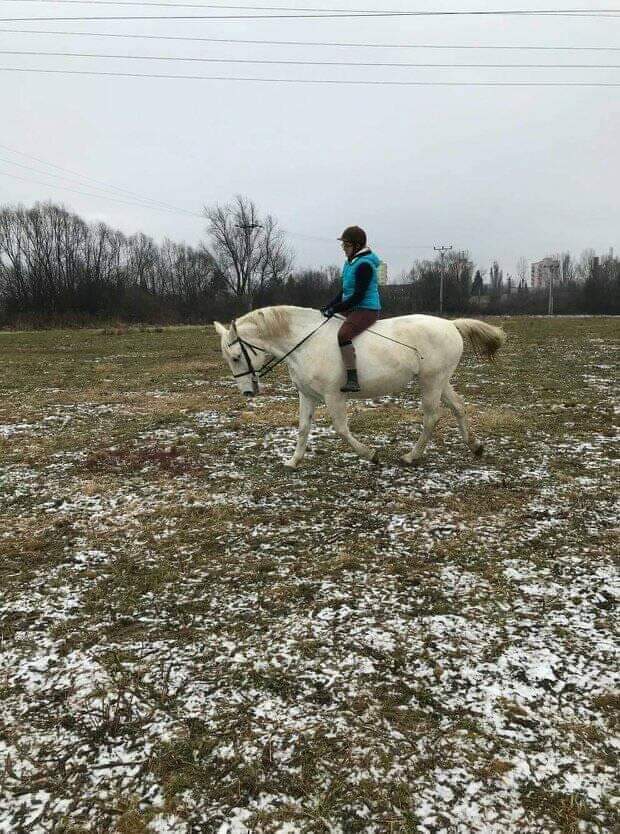 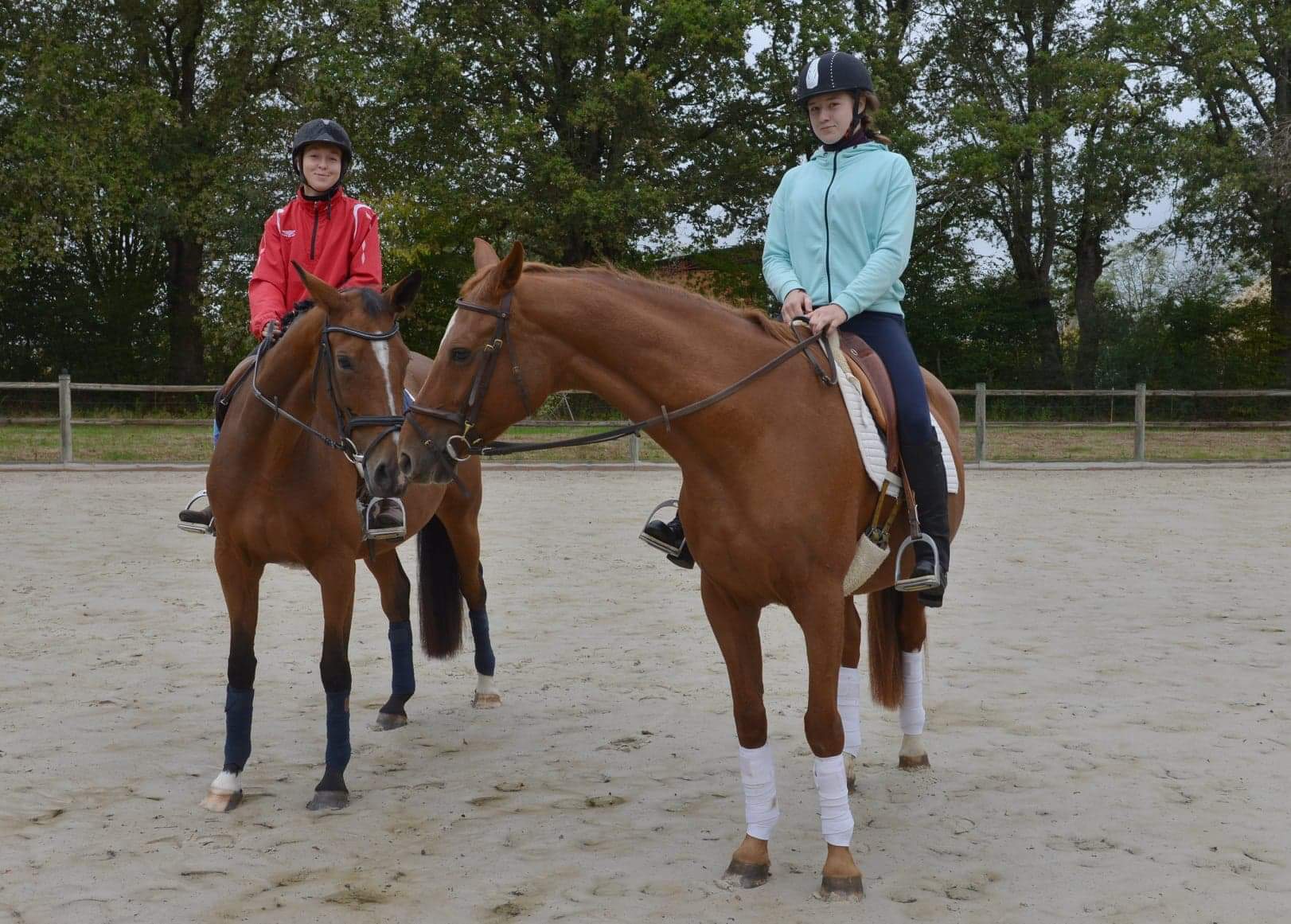 TEORETTICKÉ VYUČOVANIE JE ZABEZPEČENÉ V MODERNÝCH ODBORNÝCH
UČEBNIACH
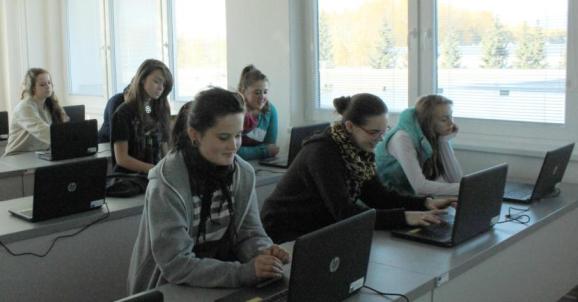 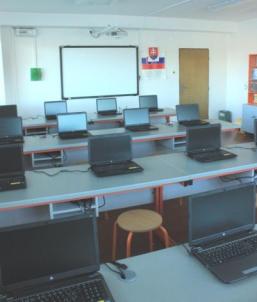 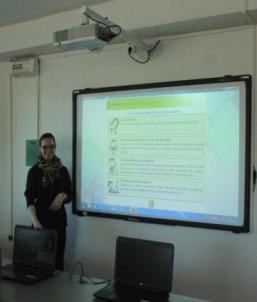 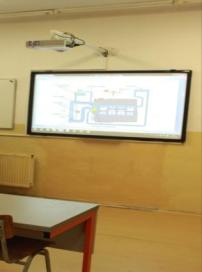 DOBRÉ PODMIENKY PRE ŠTÚDIUM DOTVÁRA PRÍJEMNÉ PROSTREDIE V CELOM OBJEKTE ŠKOLY, ALE AJ V MIMOŠKOLSKÝCH PRIETOROCH
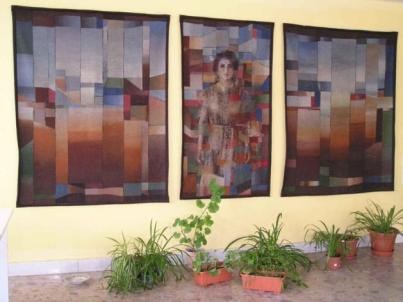 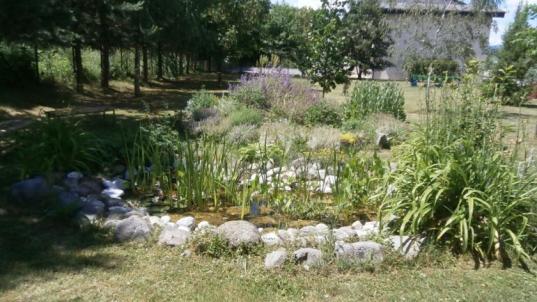 VEĽKOU VÝHODOU ŠKOLY JE TO, ŽE MÁ VELKÚ SPOLOČENSKÚ MIESTNOSŤ A PRIESTRANNÚ JEDÁLEŇ NA PORIADANIE ŠKOLSKÝCH A MIMOŠKOLSKÝCH AKTIVÍT
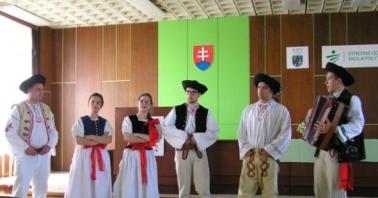 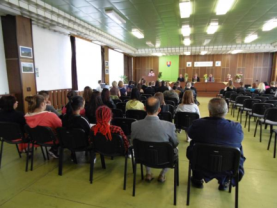 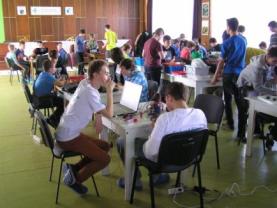 DOBRÚ ŠKOLU, ROBÍ DOBROU ŠKOLOU, AJ PESTROSŤ PONUKY ŠKOLSKÝCH A MIMOŠKOLSKÝCH AKCIÍ.
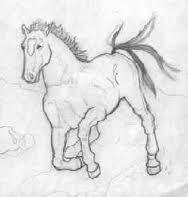 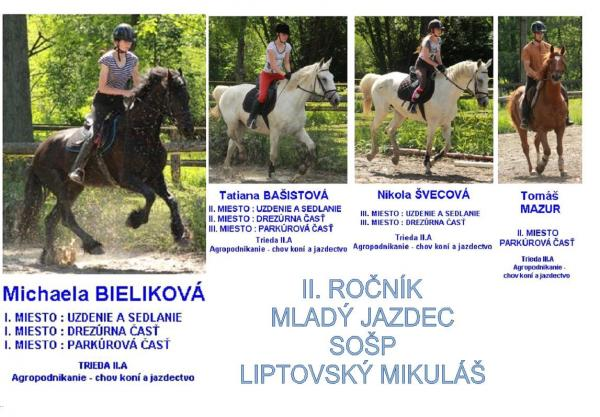 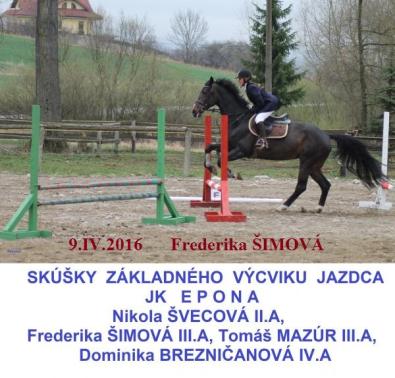 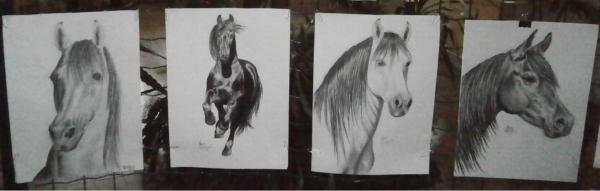 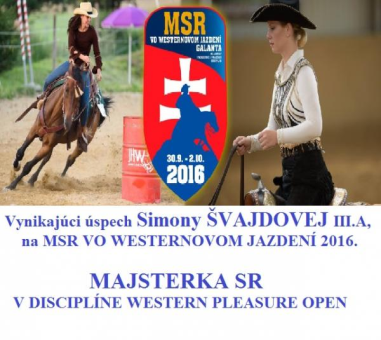 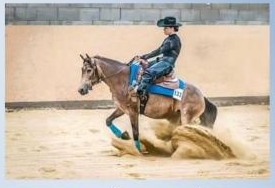 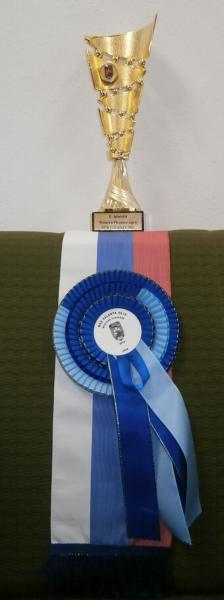 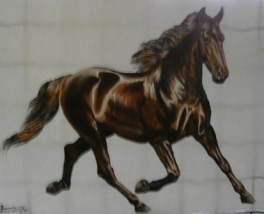 0
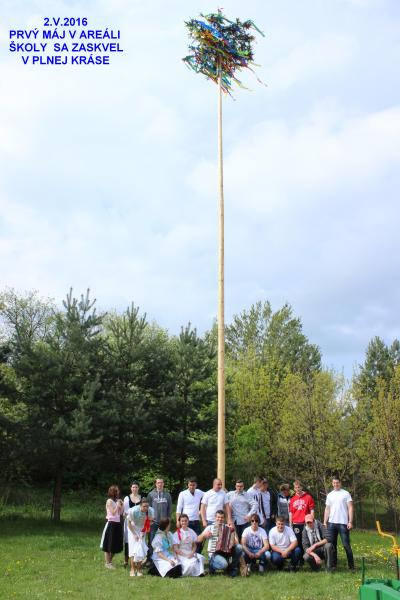 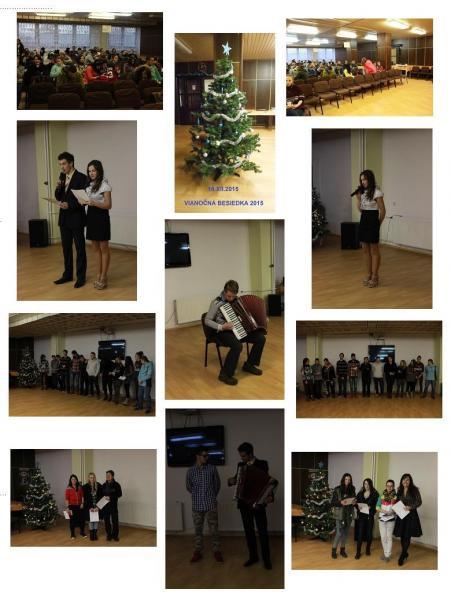 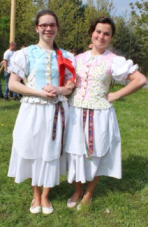 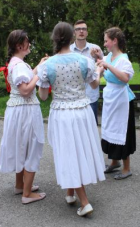 SÚŤAŽE, MEDZINÁRODNÁ SPOLUPRÁCA A PROJEKTY
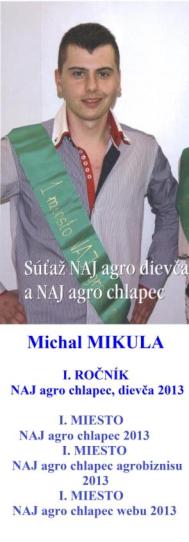 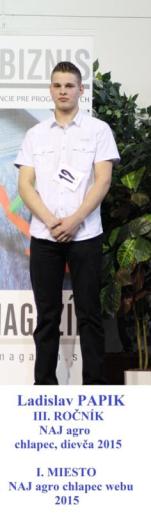 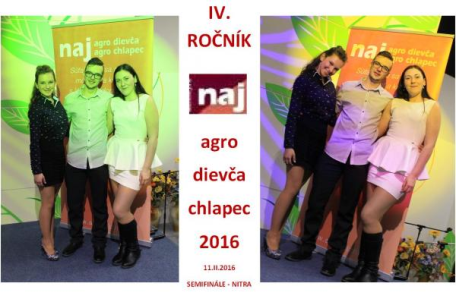 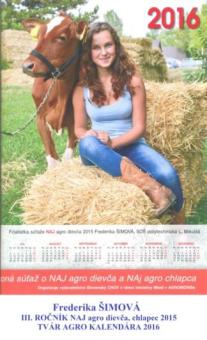 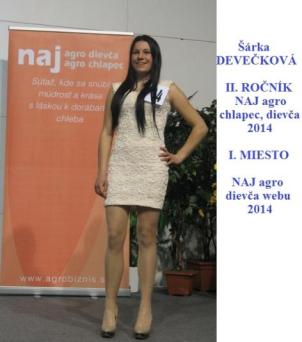 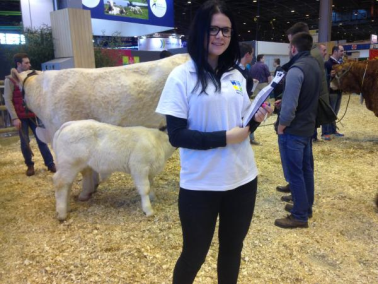 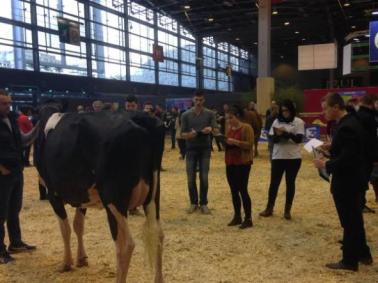 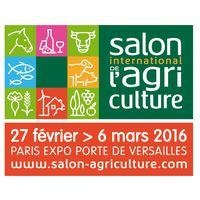 EURÓPSKA SÚŤAŽ
                            MLADÝCH BONITÉROV
                            HD
                            Simona ŠVAJDOVÁ
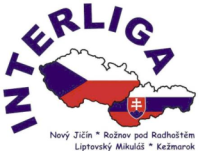 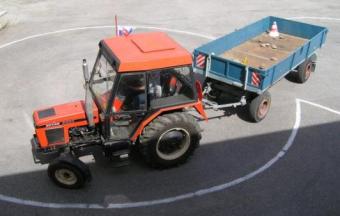 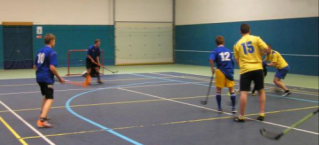 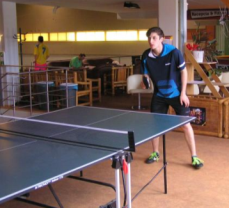 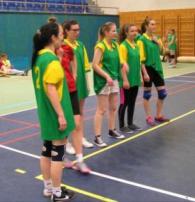 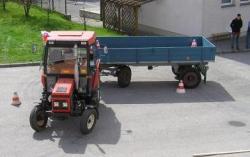 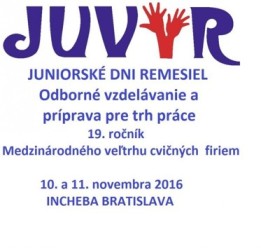 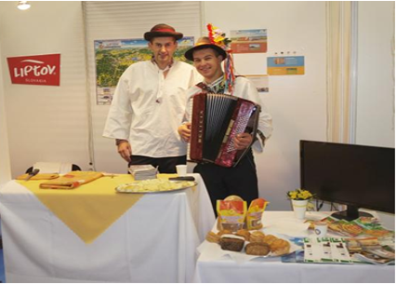 I. MIESTO  
NAJORIGINÁLNEJŠÍ 
 VÝSTAVNÝ STÁNOK
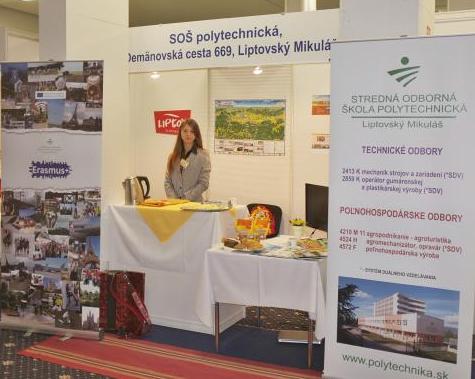 Ing. S. FERIANC, P. KOVÁCS
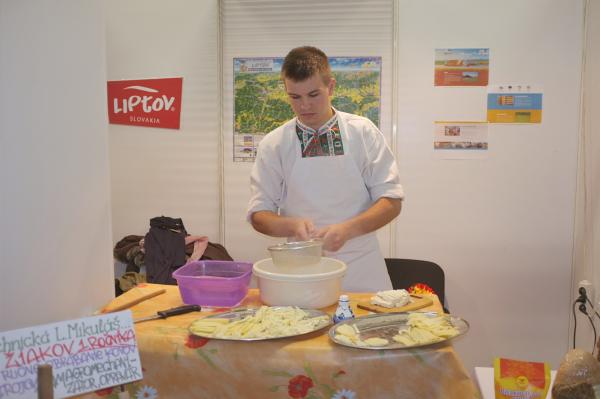 D.GREŠÍKOVÁ
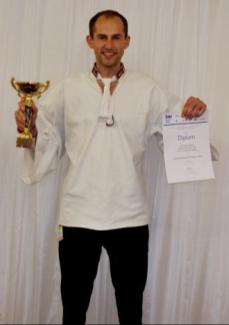 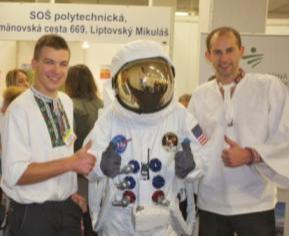 26.4.2017 
 14. ROČNÍK CELOSLOVENSKEJ SÚŤAŽE                   
           VITAJTE  V NAŠOM REGIÓNE
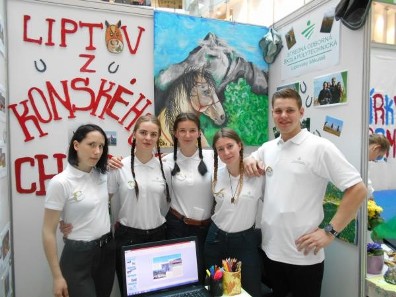 I. MIESTO
 v hlavnej kategórii  súťaže Najlepší regionálny produkt v cestovnom ruchu, ktorý mal názov                                      LIPTOV Z KONSKÉHO CHRBTA
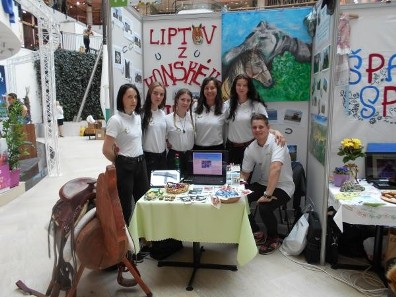 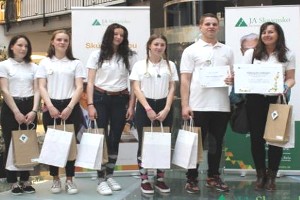 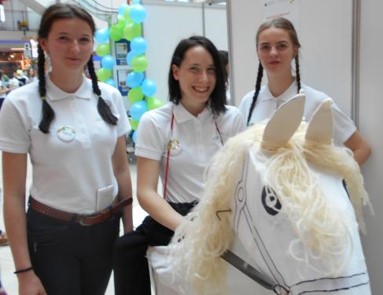 OCENENIE  
    NAJORIGINÁLNEJŠÍ 
  MASKOT PODUJATIA
T. BAŠISTOVÁ, M. KUNOVÁ, M. BIELIKOVÁ,                               
 N.ŠVECOVÁ, L. PAPIK, Ing. M. HALUŠKOVÁ
22.3.2018 
 15. ROČNÍK CELOSLOVENSKEJ SÚŤAŽE                   
           VITAJTE  V NAŠOM REGIÓNE.
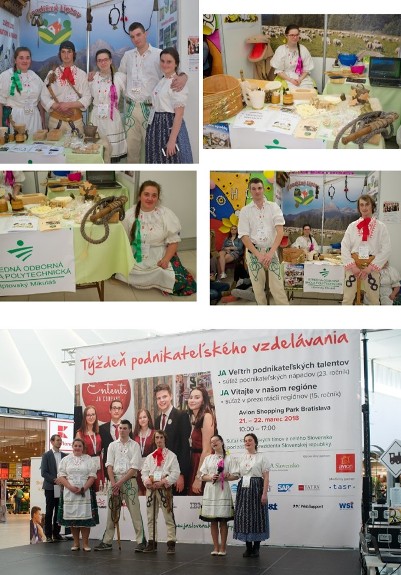 I. MIESTO
 v hlavnej kategórii  súťaže Najlepší regionálny produkt, ktorý mal názov TRADIČNÝ LIPTOV,
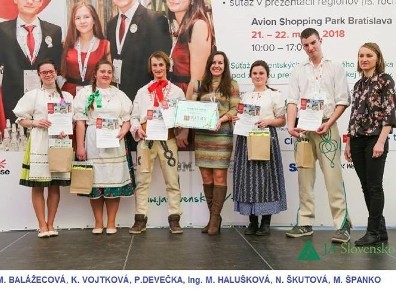 SME ŠKOLA , AKO KAŽDÁ INÁ. MÁME SVOJE RADOSTI,  ALE AJ STAROSTI. 
BOLI  BY SME RADI, KEBY STE SA  O NE S NAMI PODELILI.
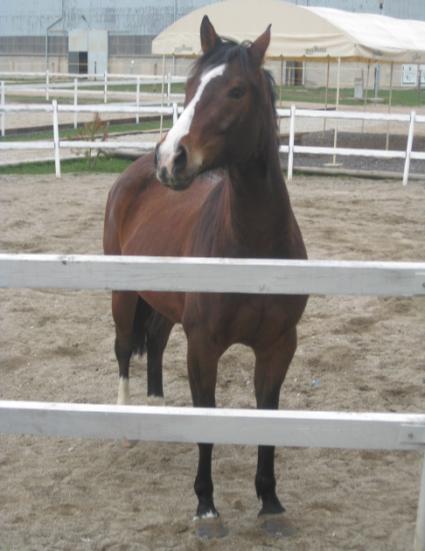 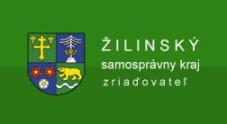 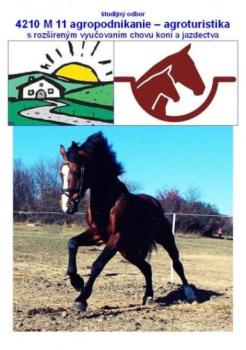 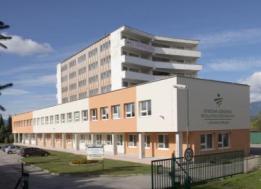 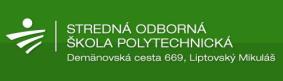 web: 
www.polytechnika.sk
tel/fax: 
+421 44  5521 849,  5541 272
email:  
sekretariat@polytechnika.sk
ĎAKUJEME ZA POZORNOSŤ !